Riding on a Light Beam
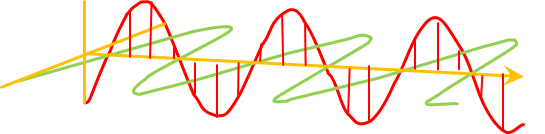 Observing the Velocity Triangle

Lewis F. McIntyre
CS AAPT Fall Session
October 21, 2023
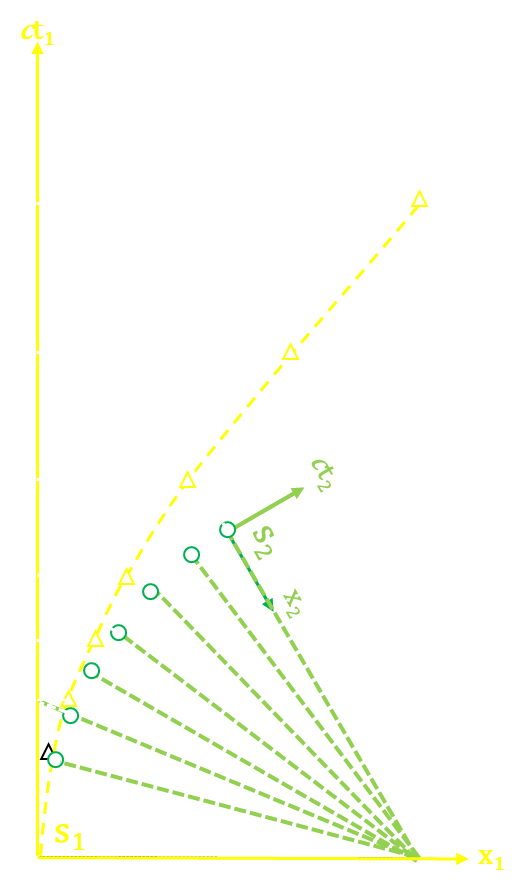 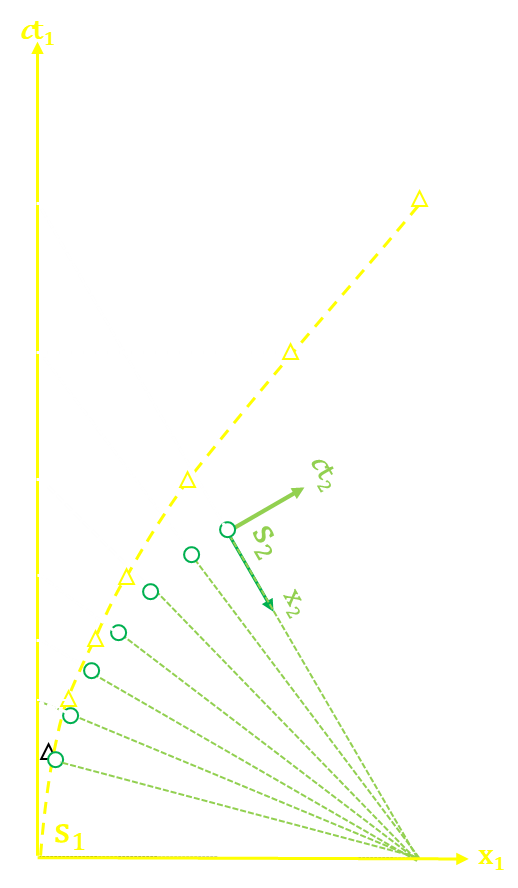 mcintyrel@verizon.net
1
[Speaker Notes: Good Morning! My name is Lewis McIntyre, a retired Naval Aviator, and now a retired engineer. This is a continuation of several presentations I have made on a graphical solution to special relativity that I call the velocity triangle.]
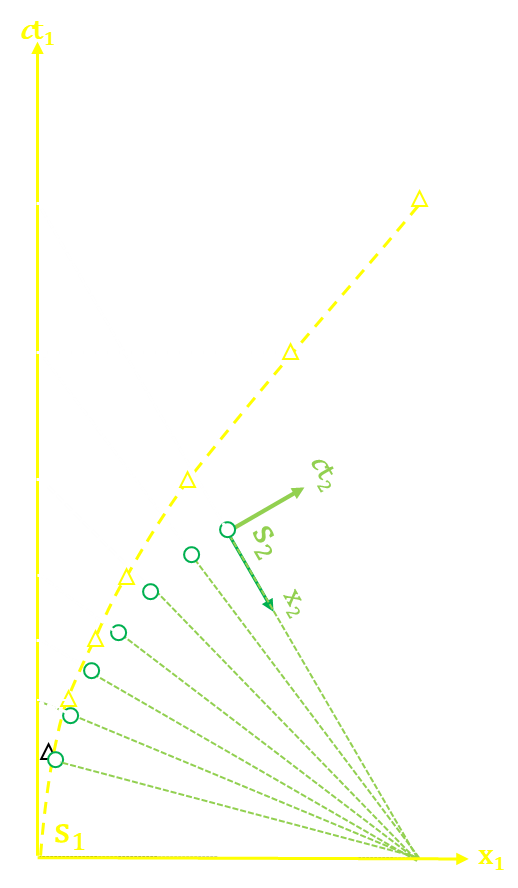 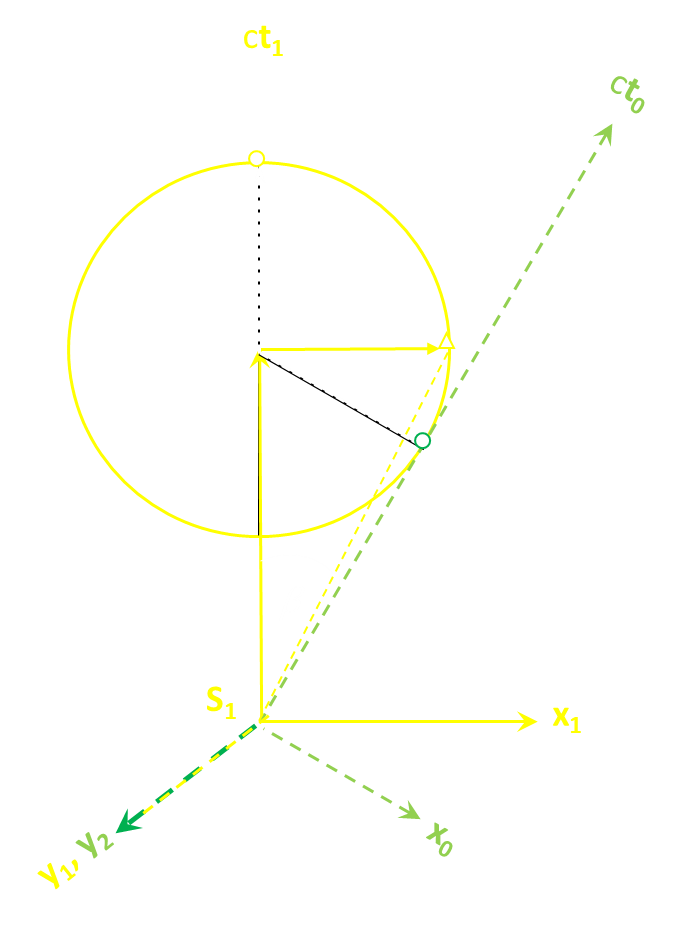 INTRODUCTION
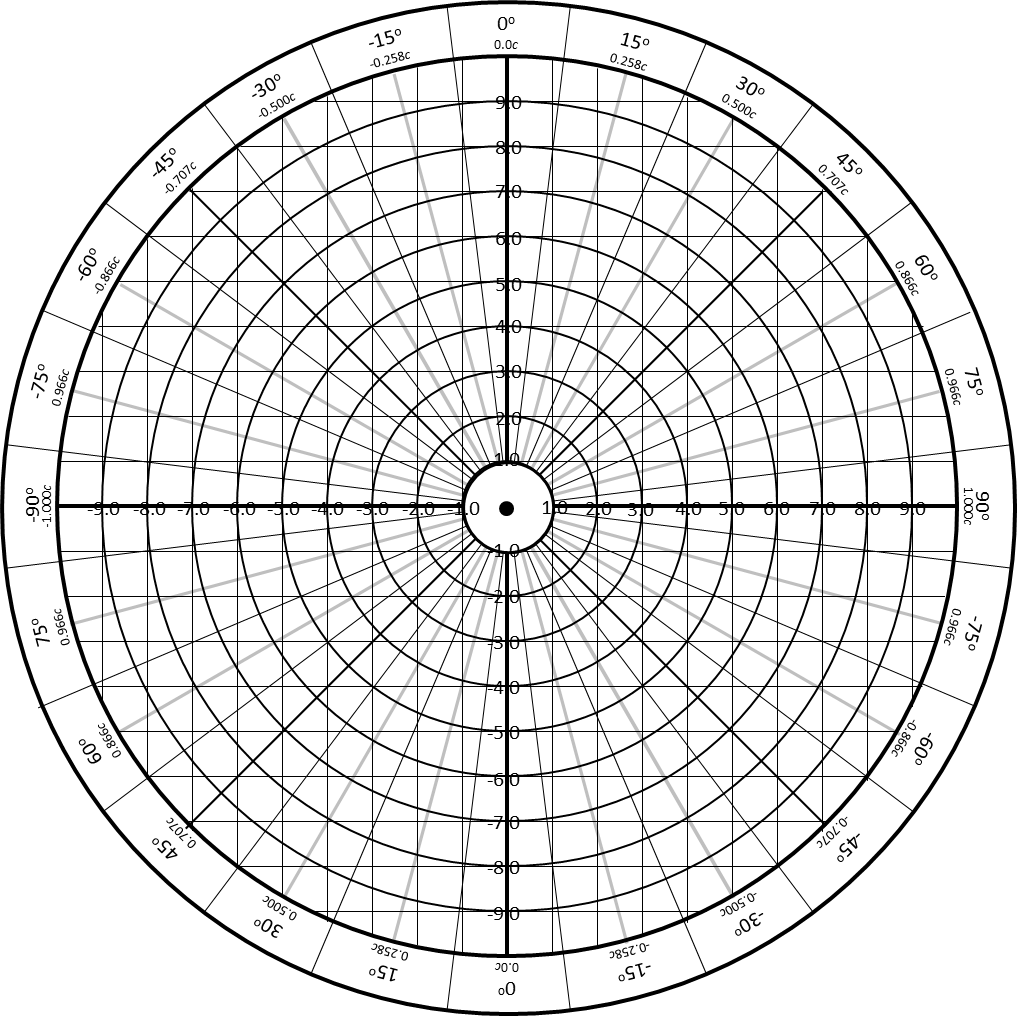 VELOCITY TRIANGLE 
Powerful Tool For Analysis 
Does It Have Any Basis in Reality?
2
[Speaker Notes: The velocity triangle can be solved on a simple polar plot as shown, that allows all special relativity problems, including mass, momentum, energy and kinematics, to be solved with straight edge and divider, no computation necessary. Copies of the polar plot are available for you to take. 

The velocity triangle is a powerful analytical tool, but does it have any basis in reality?]
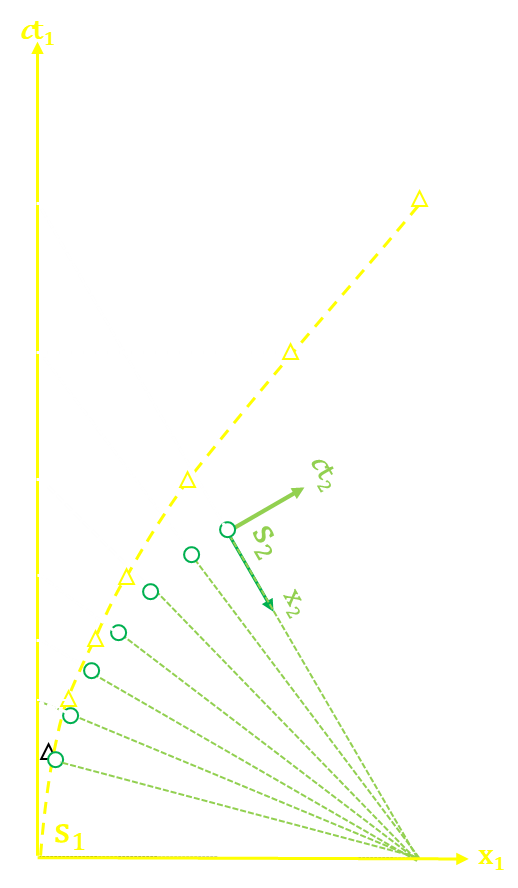 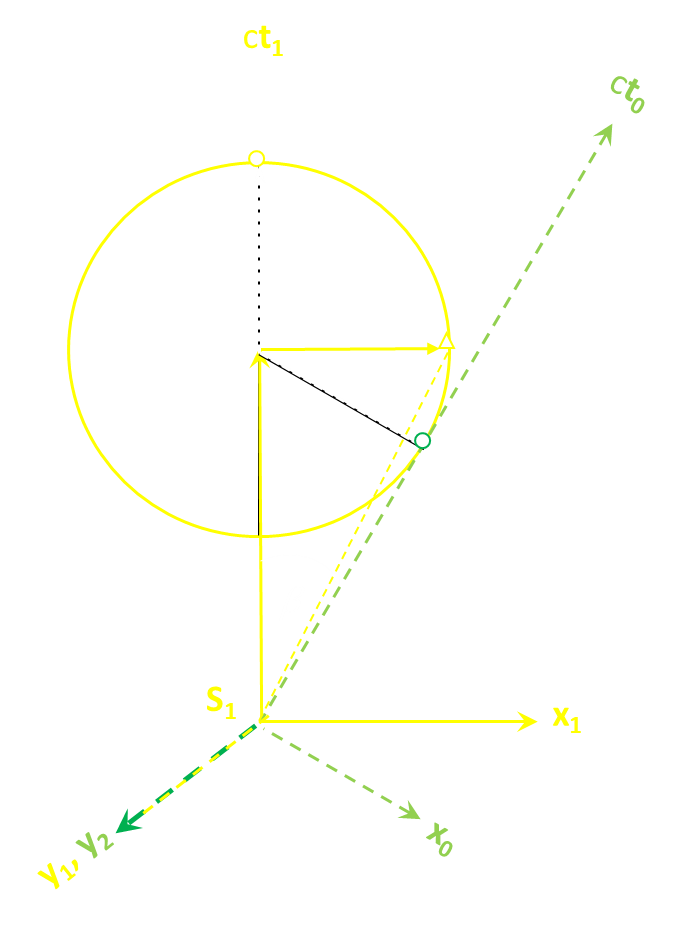 OBSERVING THE VELOCITY TRIANGLE
SALLY LEAVES EARTH AT NOON
Tangent to Earth’s Orbit
Defined as x Direction
STEVE LEAVES EARTH AT SAME TIME
Normal to Earth’s Orbit
Defined as y  Direction
SAM REMAINS ON EARTH IN MISSION CONTROL
WHERE WILL STEVE LOCATE SALLY AND SAM AT 1PM?
Steve in  y Direction
Sam on Earth
In Mission Control
Sally in x Direction
3
[Speaker Notes: TO observe the velocity triangle, we are going to set up a problem of two orthogonal velocities.  At noon, Sally leaves the Earth at half the speed of light tangential to Earth’s orbit, leaving Sam behind on earth in mission control. At the same time, Steve leaves the Earth perpendicular to Earth’s orbit. At 1PM, we are going to examine where and when Steve will locate Sally and Sam, at his various departure velocities from the very low up to near the speed of light.]
THE VELOCITY TRIANGLEReference Frames S1, S2, and S3
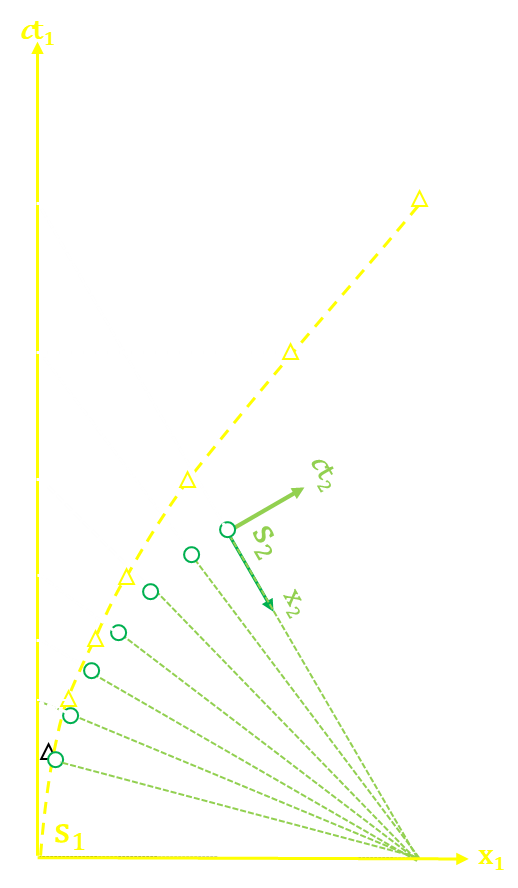 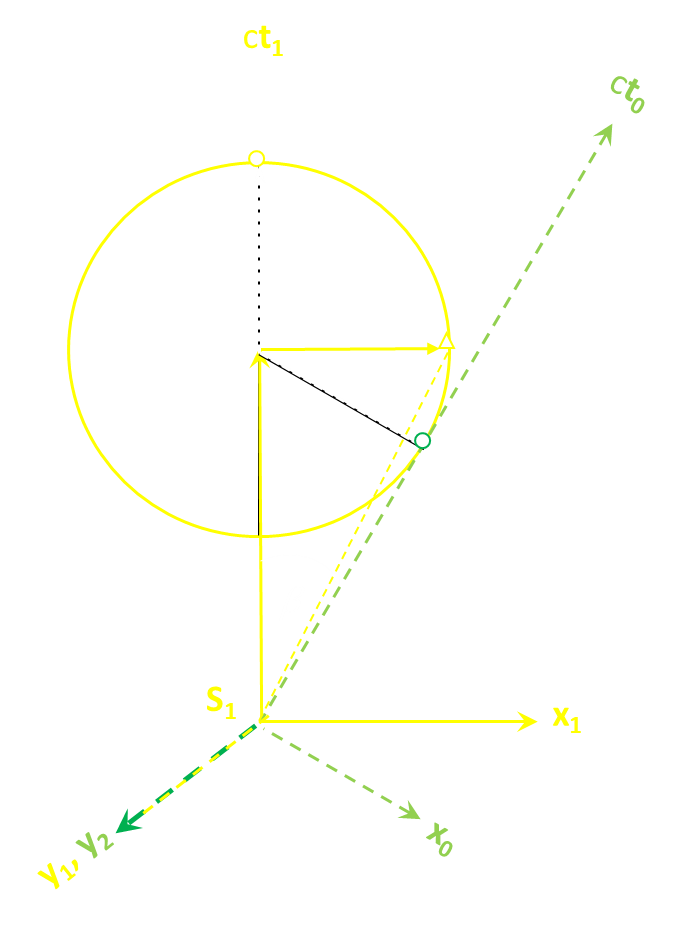 THE VELOCITY TRIANGLE FOR S1 AND S2
ORTHOGONAL OBSERVER S3
SPHERICAL TRIGONOMETRIC SOLUTIONS FOR ORTHOGONAL  VELOCITY ANGLES
Low Speed Approximations, v31<<c
High Speed Approximations, v31→c
S3’s MEASUREMENTS ON x-y PLANE
Vector Sum, v31<<c
Velocity Triangle as v31→c
4
[Speaker Notes: We are going to define Sam’s reference frame on Earth as S1, Sally’s as S2, and Steve’s as S3. β12, the relative velocity angle between Sam  and Sally, is 30 degrees, given Sally’s departure speed of 0.5c. We are going to vary β31, the velocity angle between Steve and Sam, from a very small angle for v31<<c, and tending to 90o as v31 approaches c. We are going to use spherical trigonometry to define the velocity β32, the velocity angle between Steve and Sally, in terms of β12 and β31. We will see that the velocity triangle will make short work of what would otherwise be an eye-watering problem using algebraic forms of the Lorentz Transform.]
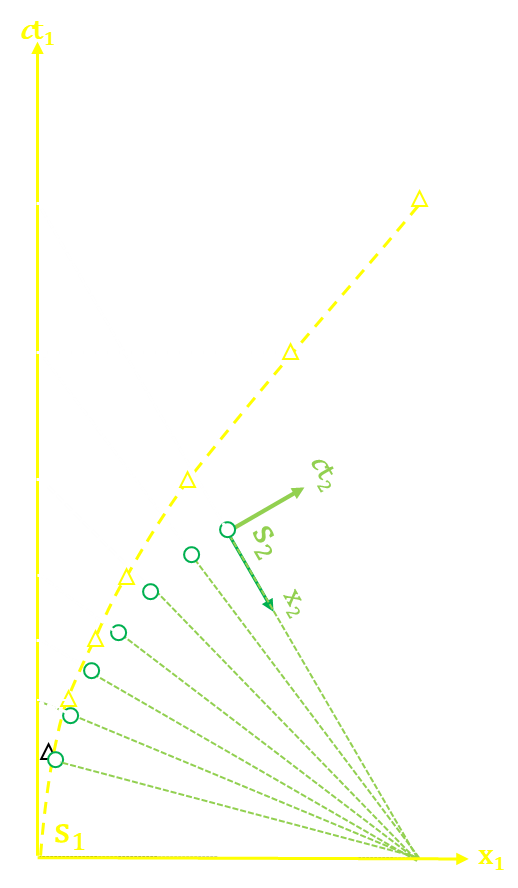 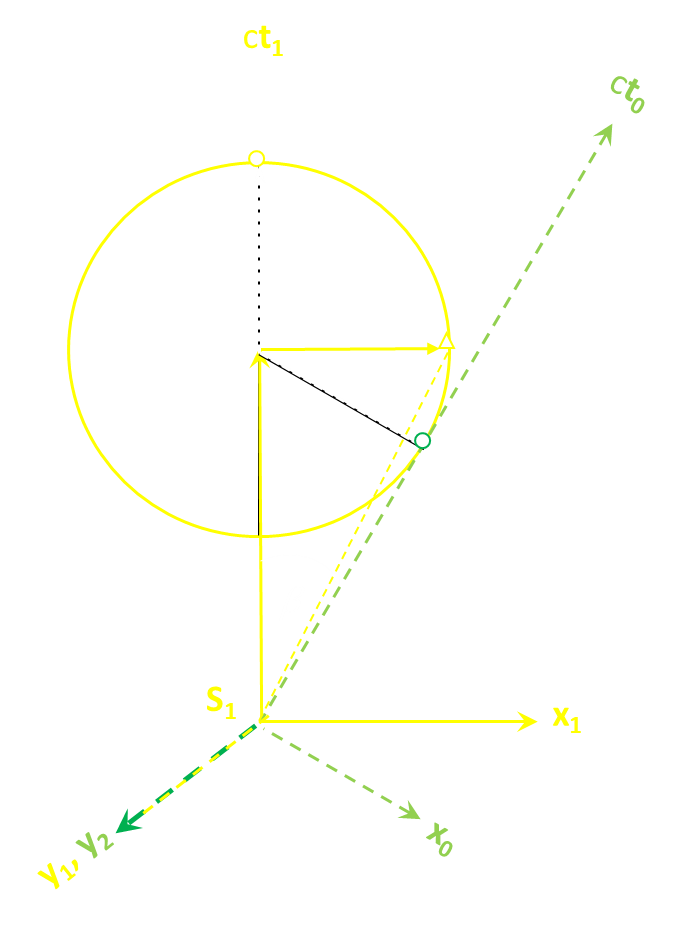 THE VELOCITY TRIANGLESam and Sally
ct1
ct2
S1 Timeline
S2 timeline
C
ct1, x1
A
B
ct2, x2
β12
S1
x1
O
S2
x2
IS IT REAL? 
OR JUST ANOTHER MATHEMATICAL CONSTRUCT?
5
[Speaker Notes: We erect Sam’s reference frame S1 in blue, with  his time axis ct1 vertical through OA and his x1 axis normal to it.  We erect Sally’s time axis ct2 in red through OB and her x2 axis normal to it, inclined by β12 with respect to Sam’s, forming S2 .  
Their y axes are normal to the direction of velocity and remain parallel to each other out of the page.

This permits the solution of the Lorentz Transform trigonometrically in terms of β , as shown.  For an event B  in Sally’s reference frame at time  ct2 with x2=0, the Lorentz transform is C, with OA= ct1, AC=x1.  C is Sam’s measurement of Sally’s event B.  We did not use the polar plot as the template, with O at the center, as the background would have obscured the details.]
THE ORTHOGONAL OBSERVER
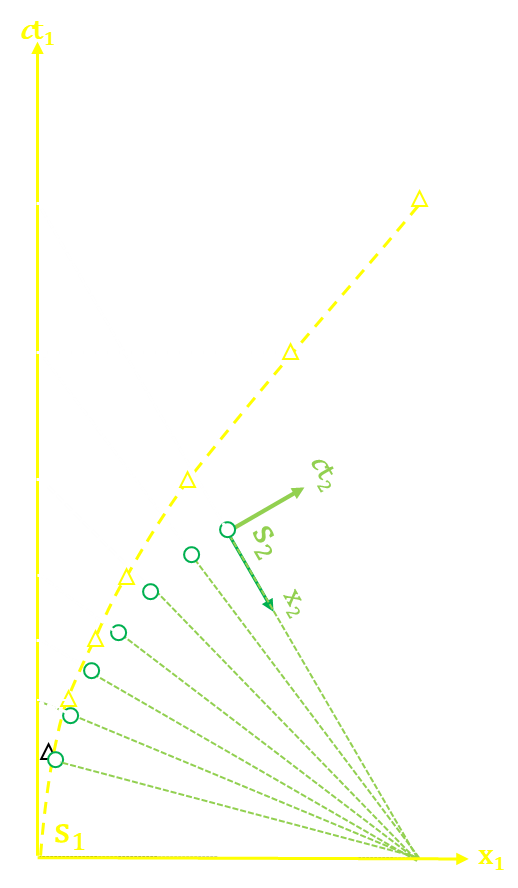 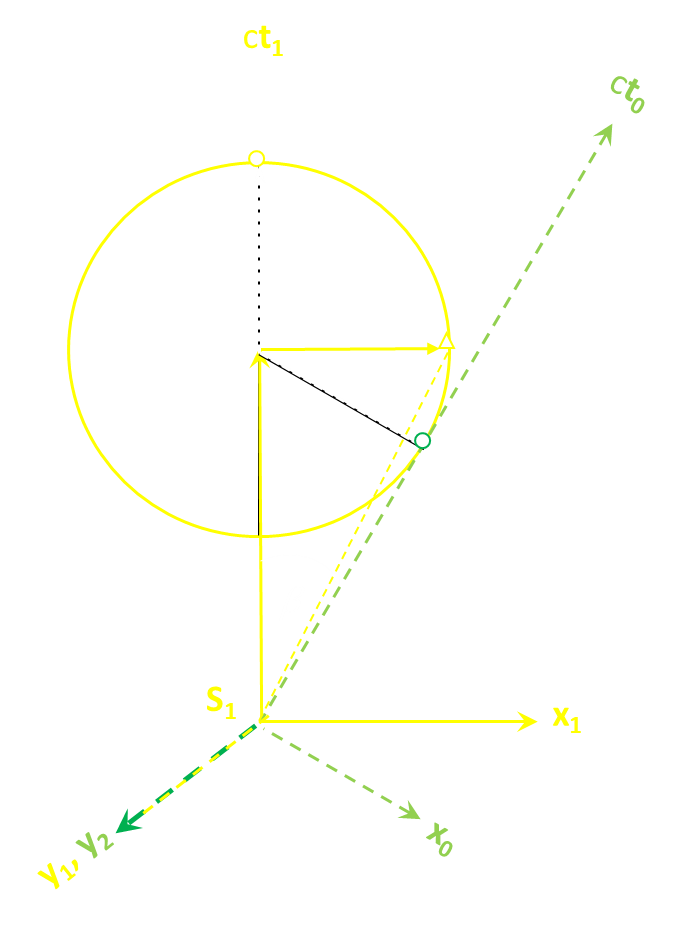 ROTATE A BIT TO EXPOSE y AXIS
SPHERE IS LOCUS OF IDENTICAL PROPER TIME cτ FROM ORIGIN O
ct1
ct2
y1
A
y2
cτ
x1
cτ
B
β12
x2
E
O
D
6
[Speaker Notes: We need to rotate this velocity triangle a bit so we can see the y–axis, which is the direction of Steve’s relative motion with respect to Sam and Sally.  Two events A and B having same proper time cτ, or distance from O, will lie on the perimeter of a circle about O.  Adding the y-axis makes this a sphere of radius cτ]
THE ORTHOGONAL OBSERVERVelocity Angles
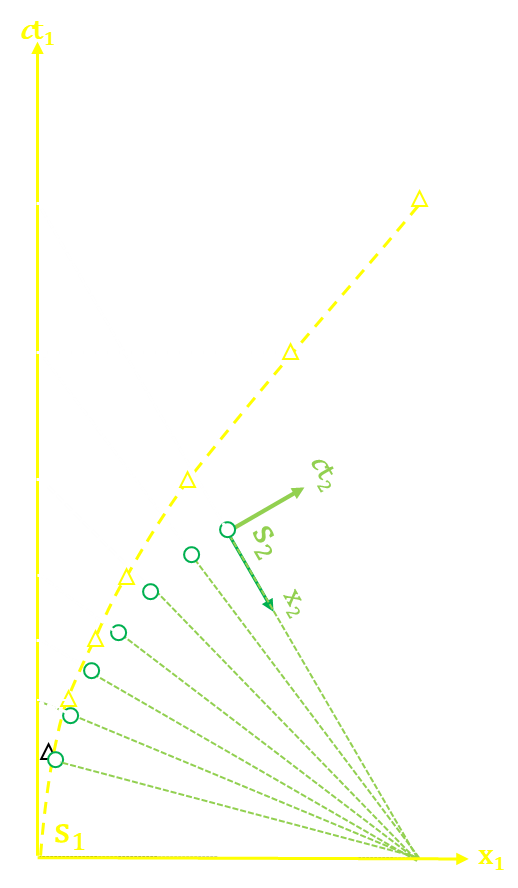 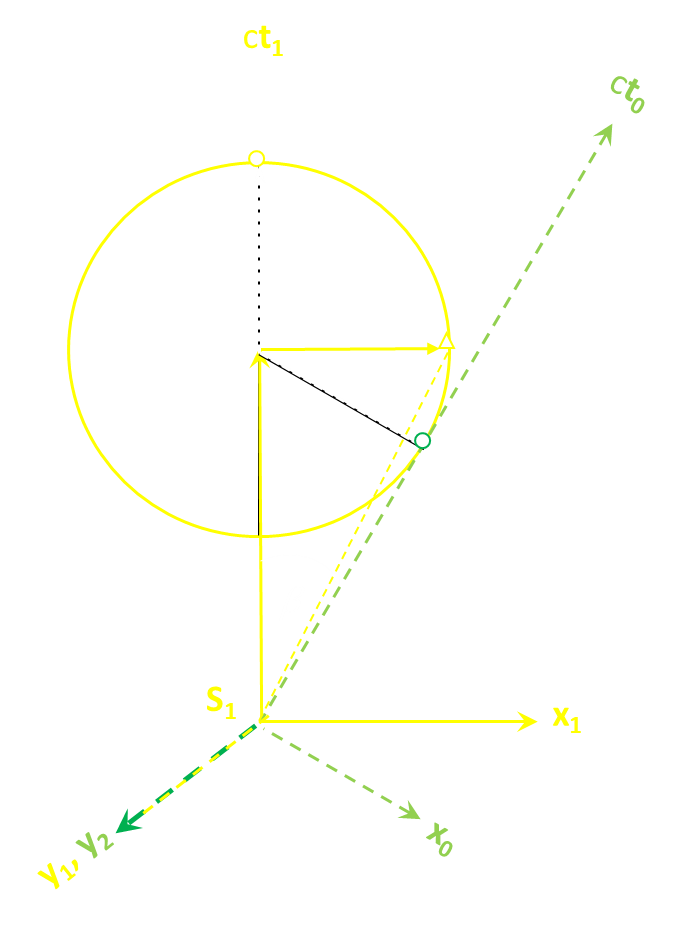 ADD THIRD REFERENCE FRAME S3 IN GREEN
Velocity  Angle β31 with respect to S1(Independent Variable)
Velocity Angle β32 with respect to S2(function of β31)
ct1
β12
ct2
y1
ct3
y3
A
y2
x1
B
β31
β32
S3
C
x3
x2
E
O
D
7
[Speaker Notes: Next, we add Steve in green, whose velocity triangle with respect to Sam will lie in the y-ct plane. Steve’s time axis ct3 is through OC, and  his y3 axis is normal to it, tangent to the arc AC at C, and his x3 axis is normal to both. We can see that Steve’s velocity angle β32  with respect to Sally is the arc CB.]
THE ORTHOGONAL OBSERVERVelocity Angles
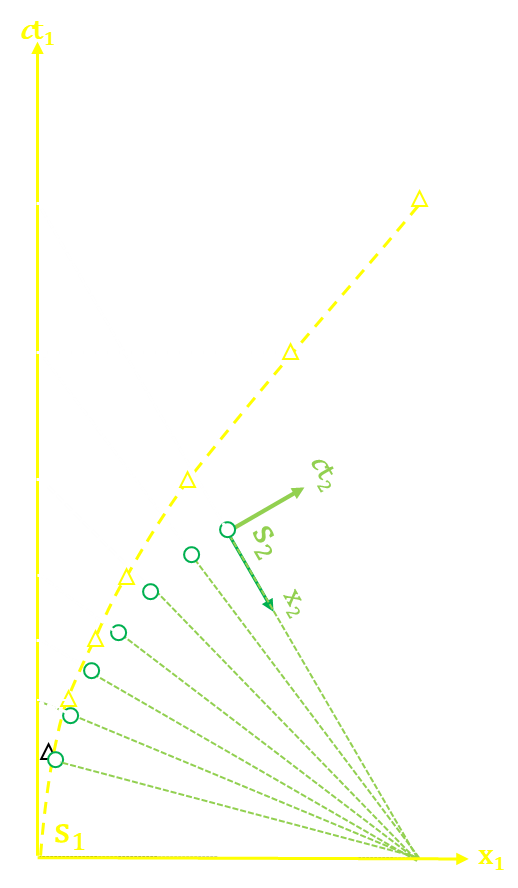 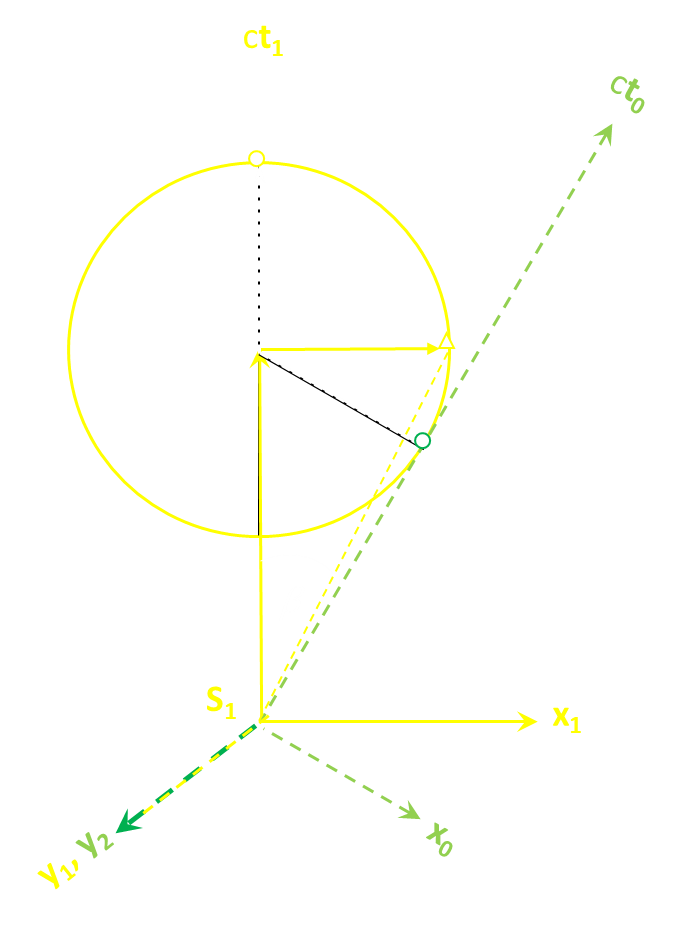 β12, β31 AND β32 FORM SPHERICAL TRIANGLE ABC ON SURFACE OF SPHERE
Great Circle Ranges:Which Reduces to
sin2(β32)= sin2(β12)+sin2(β31)- sin2(β12)·sin2(β31)

   using cos2(β)=1-sin2(β)
ct1
β12
ct2
y1
ct3
y3
A
y2
x1
0
B
β31
cos(β32)= cos(β12)·cos(β31)-cos(L)·sin(β12)· cos(β31)
β32
S3
C
x3
x2
L=-90o
E
O
D
8
[Speaker Notes: The three velocity angles form a spherical triangle ABC on the surface of the sphere, identical to the one used by navigators to determine great circle ranges on the globe. For this problem, angle L is DOE at the center of the globe, which is 90o.  This reduces the great circle range equation to a product of cosines, which further reduces to the sine function, using trigonometric identities.]
THE ORTHOGONAL OBSERVERMapping S1 and S2 onto x3 -y3  Plane
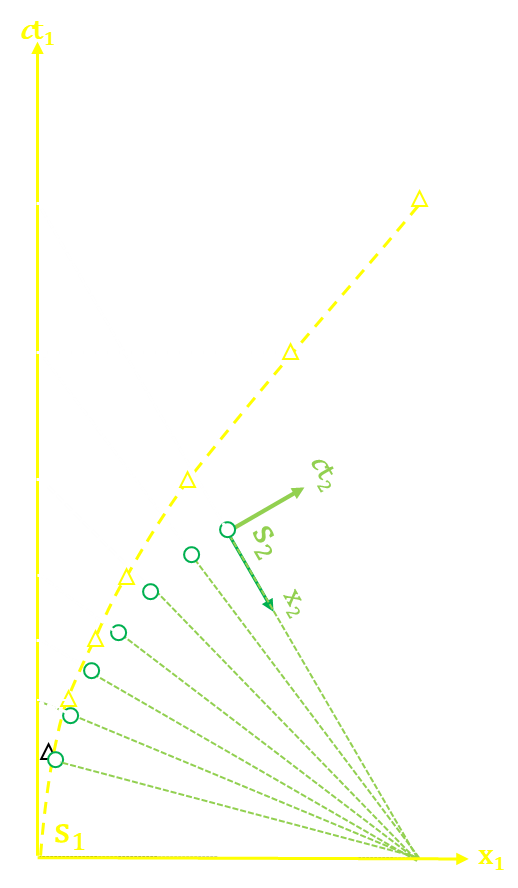 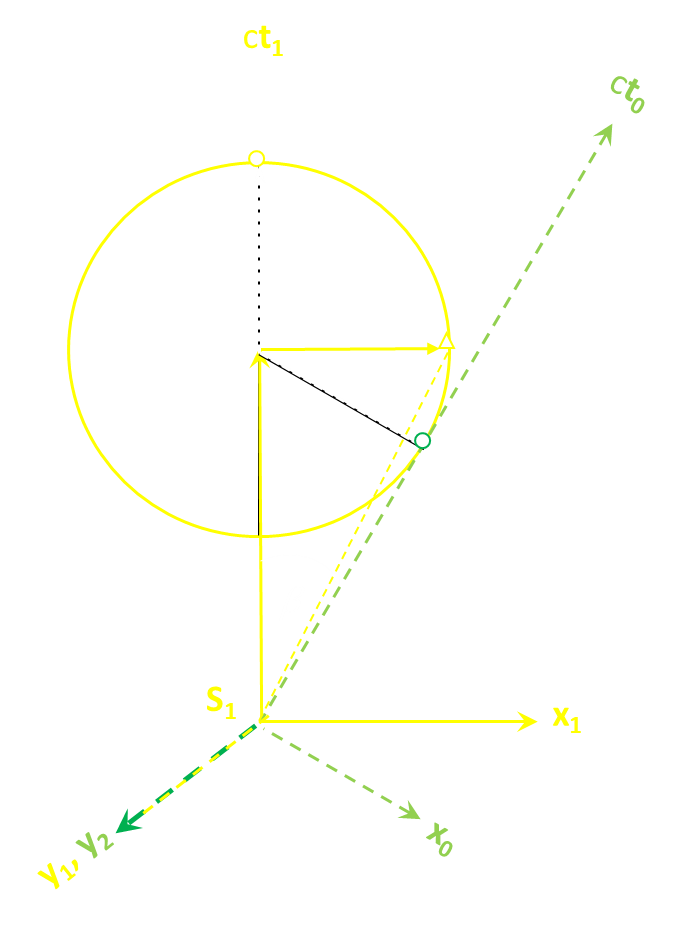 S3 OBSERVES 
S1 Receding Only in y3 Direction:
     s31= y31=ct3·sin (β31)

S2 Receding in x3 and y3 Directions
     s32= ct3·sin (β32)     x32=s32 ·sin (α)     y32=s32 ·cos (α)
Where α is the Great Circle Bearing from S3 to S2
y3
y3
ct3
β12
ct2
y1
y3
A
x3
y2
x1
B
β31
β32
S3
C
x3
x2
α
E
O
D
cos(α)= [cos(β12)-cos(β31)· cos(β32)]/[sin(β31)·sin(β32)]
9
[Speaker Notes: Steve is keeping track of Sally’s and Sam’s positions of time on a navigational x-y  chart, tangent to C at some arbitrary time ct3. Steve will see Sam receding at v31=sin(β31). He will see Sally receding at a total distance s32=ct3*sin(β32) tangent to the great circle segment CB. The angle between CA and CB at C is the great circle bearing α of B from C.]
THE ORTHOGONAL OBSERVERv31<<c
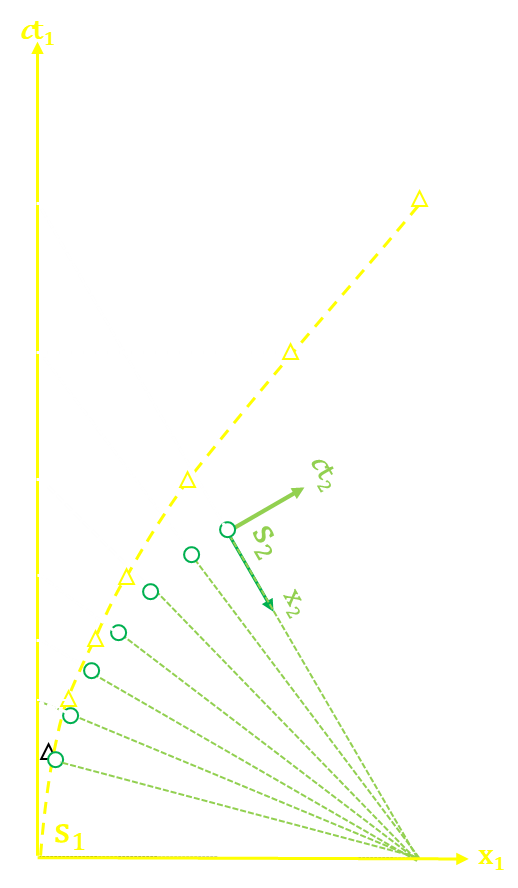 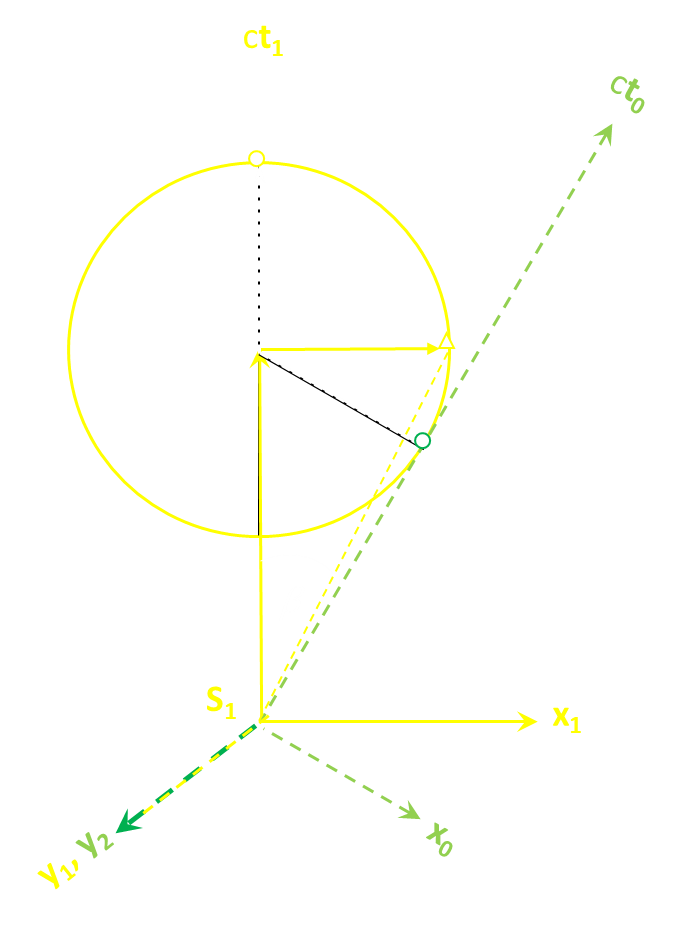 VELOCITY ANGLE β32:
sin2(β32)= sin2(β12)+sin2(β31)- sin2(β12)·sin2(β31)
             ≈ sin2(β12)+sin2(β31)

BEARING ANGLE α:
β32→ β12
cos(β31) → 1
0
ct2
y1
y3
A
y2
x1
ct3
B
β31
y3
S3
C
x3
x2
x3
1
E
cos(α)= [cos(β12)-cos(β31)· cos(β32)]/[sin(β31)·sin(β32)] ≈ 0 
so α → 90o
O
D
cos(β12)
α
10
[Speaker Notes: If Steve’s speed is very much less than c, then β31 is very small, and the product of sines on the right tends toward zero. In this case, Steve will see Sally’s velocity with respect to him to be approximately the vector sum of his velocity with respect to Sam, and Sally’s velocity with respect to Sam. For this small velocity, Sally’s velocity with respect to him is almost the same as her velocity with respect to Sam, and as his velocity goes to zero, so does the denominator of the bearing angle equation, for a bearing angle of 90 degrees]
THE ORTHOGONAL OBSERVERv31→c
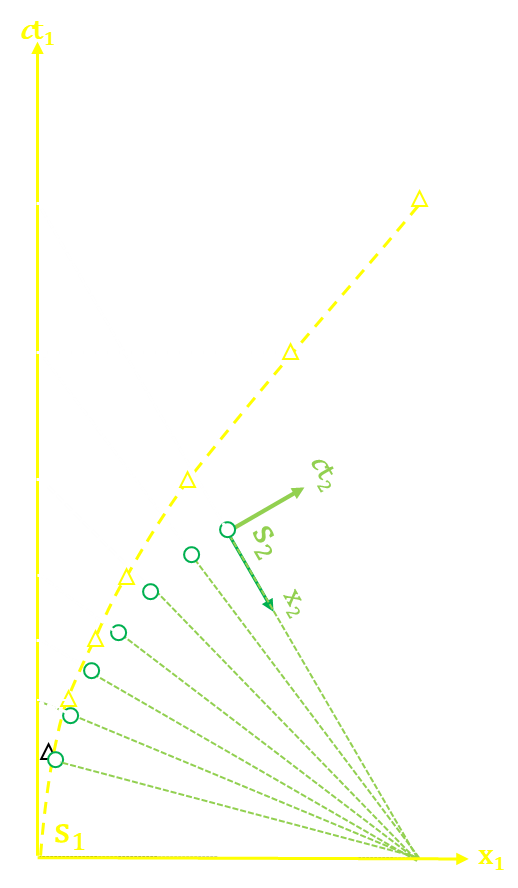 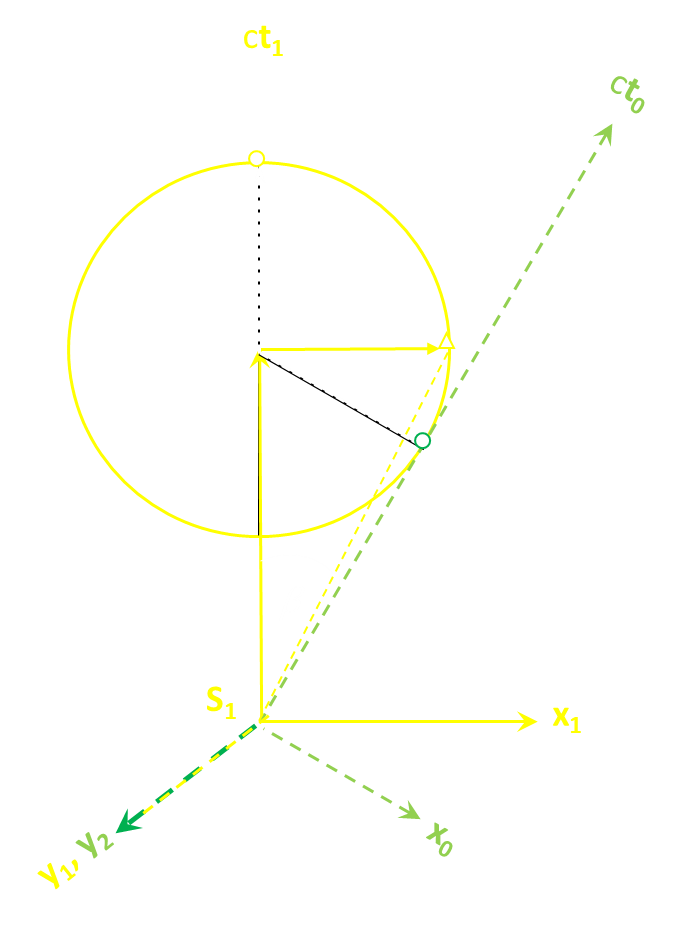 VELOCITY ANGLE β32:
sin(β31)  → 1
sin2(β32)= sin2(β12)+sin2(β31)- sin2(β12)·sin2(β31)
              → sin2(β31)

BEARING ANGLE α:
cos(β31) → 0
sin(β31) →sin(β32) → 1

SO
ct2
y3
y1
y3
A
y2
x1
B
β31
ct3
x3
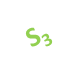 C
x3
x2
0
E
O
cos(α)= [cos(β12)-cos(β31)· cos(β32)]/[sin(β31)·sin(β32)]
→ cos(β12) 
α → β12
α
D
1
1
11
[Speaker Notes: On the other hand, as Steve’s velocity with respect to Sam tends toward c, then Sally’s velocity with respect to him is just a bit more than Sam’s. Events of identical proper time in S1 and S2 are tending toward simultaneity in S3, equidistant in x  and y from C. The bearing angle α is tending toward to β12, the velocity angle between Sam and Sally.]
S3  x3 – y3 MEASUREMENTS v31<<c
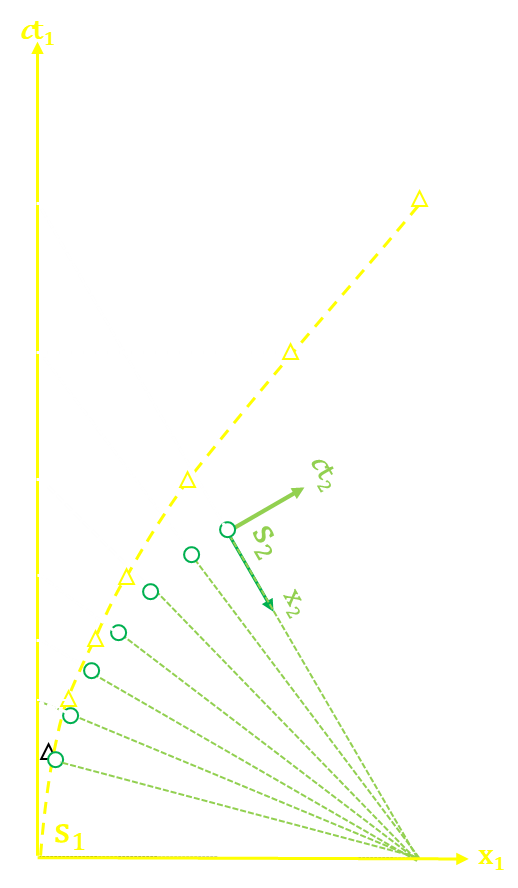 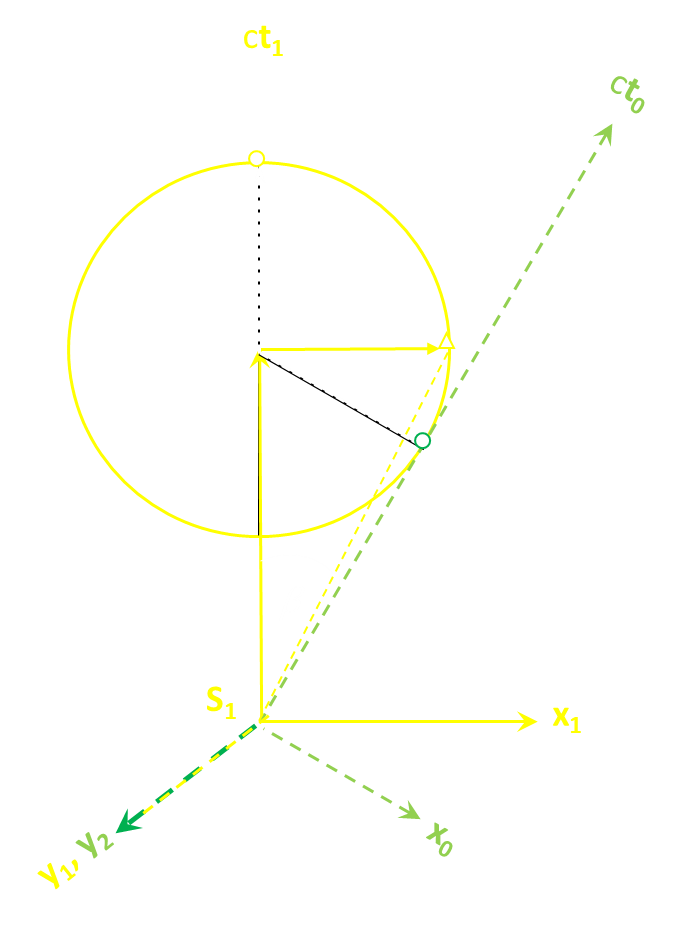 SALLY WRT SAM v12=0.5c
β12=30o
TIME=1.0

STEVE WRT SAM
v31=0.17c
β31=10o

STEVE WRT SALLY
v32=0.549c
β32=31.47o
x1= x3=0.5
y31=0.17
x31=0.0
y32=0.15
x31=1.0
α=73.6o
s32=0.549c
12
[Speaker Notes: This is what Steve will see on his x-y plane with a 10o  velocity angle β31 with respect to Sam. This corresponds to v31 equal to 17% of the speed of light. Using the great circle bearing and range equations, at 1 PM, Steve will locate Sam at 0.17 light hours, with a fixed point x1 =0.5 on Steve’s ruler also equal to x3=0.5 on Steve’s ruler, since that displacement is orthogonal to his velocity.   He will locate Sally at 0.549 light hours, bearing 73.6 degrees. Steve’s measurement of Sally is approximately the same as Sam’s]
S3  x-y MEASUREMENTS v31→c
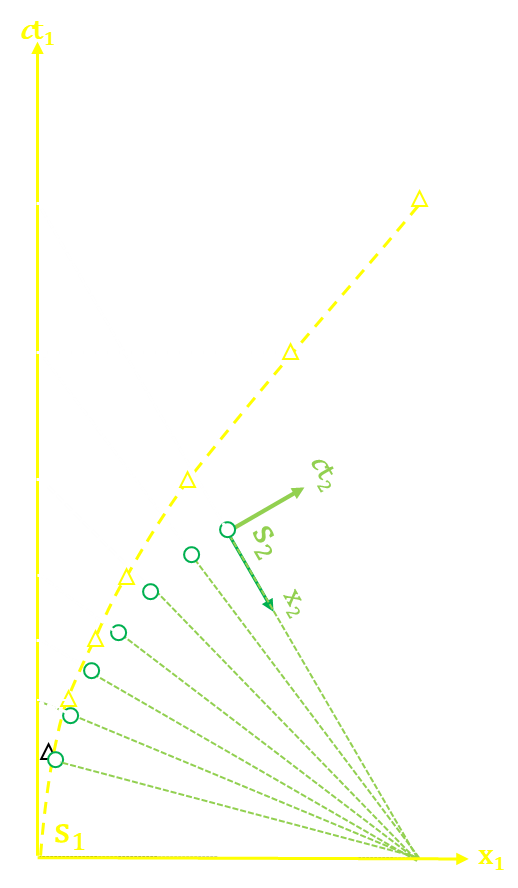 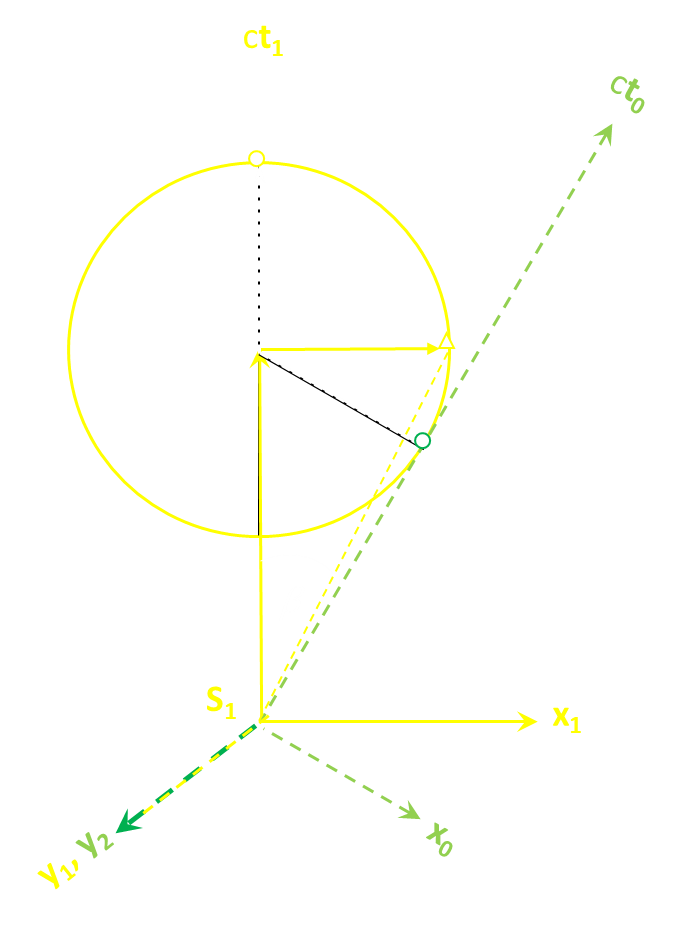 y31=0.996
x31=0.0
x1= x3=0.5
SALLY WRT SAM v12=0.5c
β12=30o
TIME=1.0

STEVE WRT SAM
v31=0.996c
β31=85.67o

STEVE WRT SALLY
v32=0.997c
β32=85.67o
α=30.09o
y32=1.725
x31=1.0
s32=0.997c
13
[Speaker Notes: On the other hand, if Steve were receding from Sam at 0.996c (β31=85.67o), at 1PM Steve would locate Sam at 0.996 light hours, and Sally at 0.997 light hours total distance, nearly equidistant from his origin, with Sally bearing 30.09o. Sam’s fixed ruler point x1 still equals x3=0.5 light hours.]
S3  x-y MEASUREMENTS v31→c
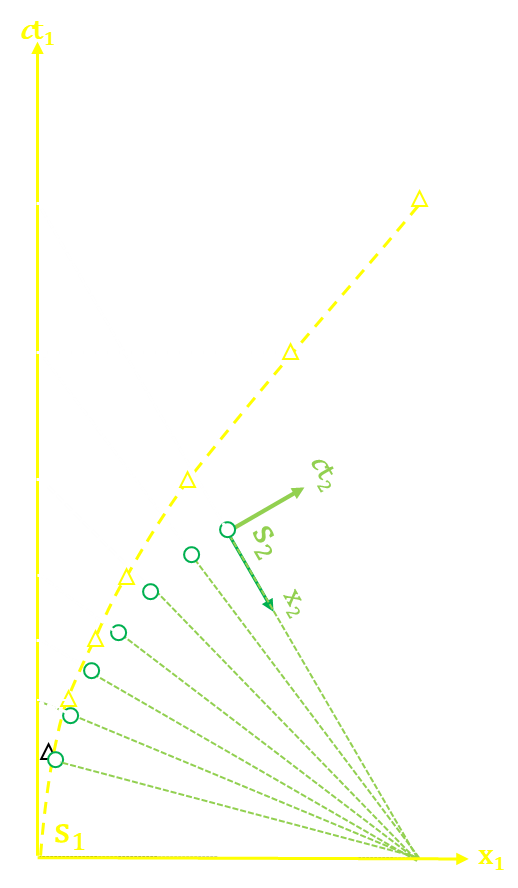 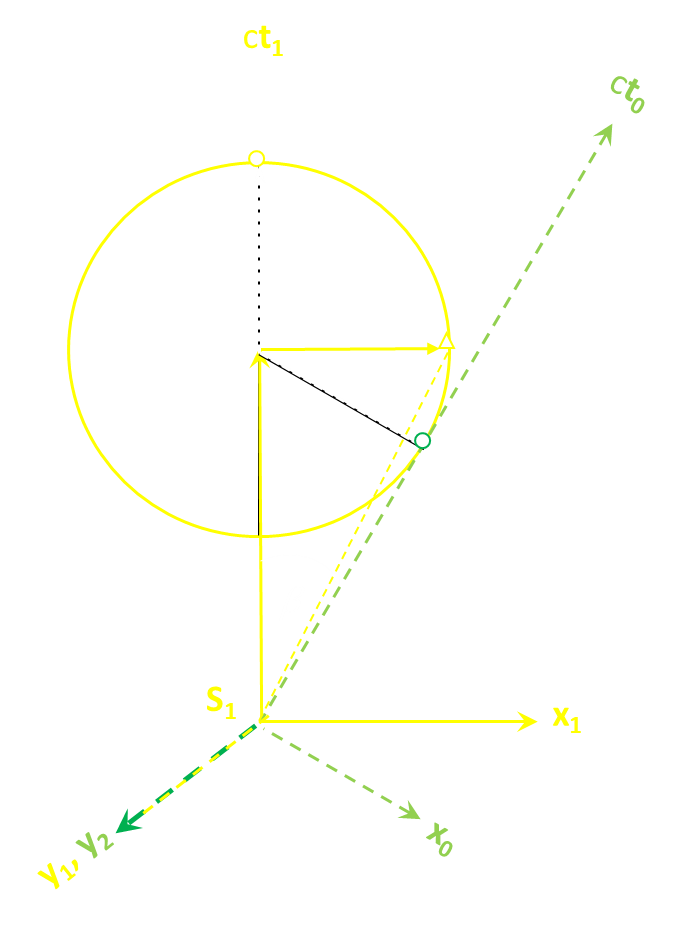 y31=0.996
x31=0.0
A’
C
SALLY WRT SAM v12=0.5c
β12=30o
TIME=1.0

STEVE WRT SAM
v31=0.996c
β31=85.67o

STEVE WRT SALLY
v32=0.997c
β32=85.67o
x1= x3=0.5
B’
α=30.09o
s31=0.865
y31=0.996
x31=0.0
14
[Speaker Notes: In the beginning, we noted that Sam would measure an event B in Sally’s with coordinates ct2, x2=0.866, 0,  as occurring at ct1, x1=1.0, 0.5.  Steve will locate Sally’s event B, at B’. 0.865 light hours.  Thus, not only the basic velocity triangle, but the Lorentz transform itself, B’ to C’ will be mapped onto Steve’s x-y chart with increasing accuracy as his speed increases.]
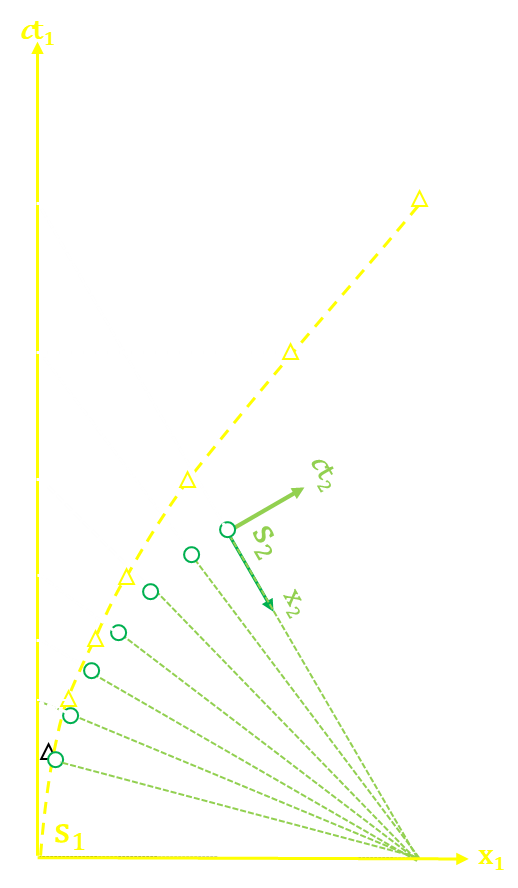 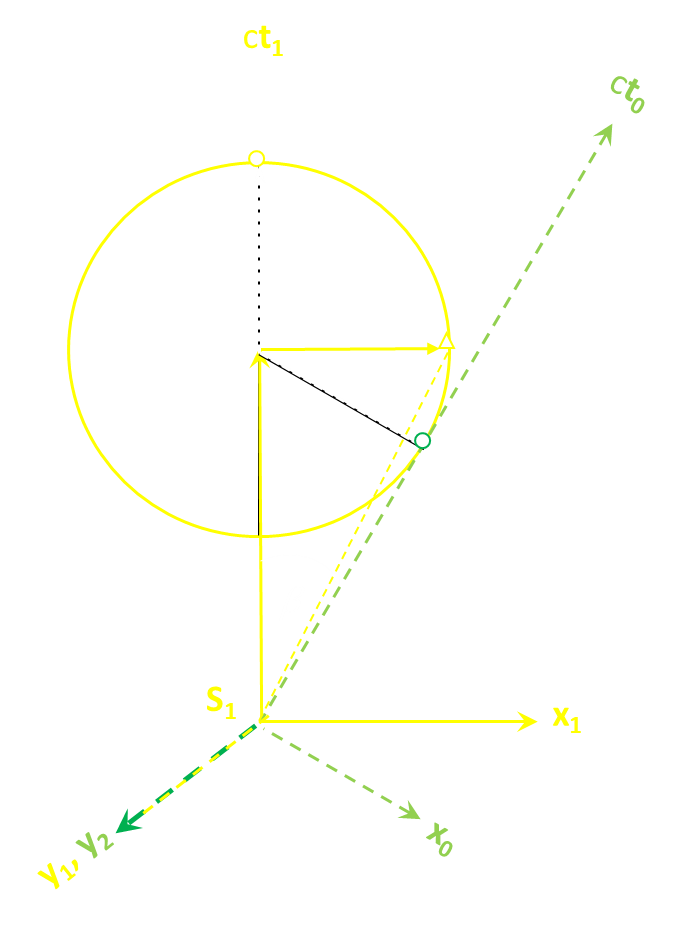 SUMMARY
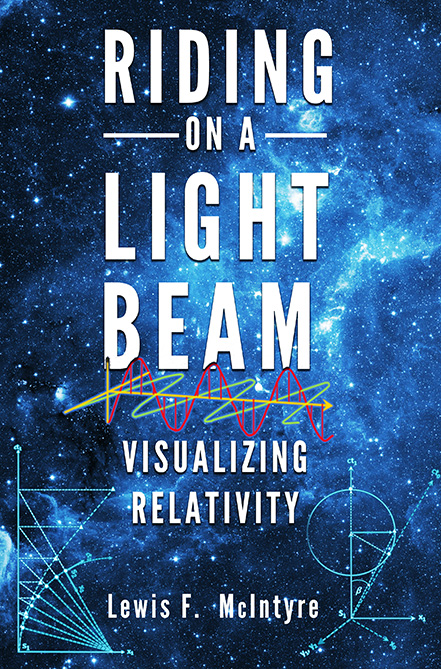 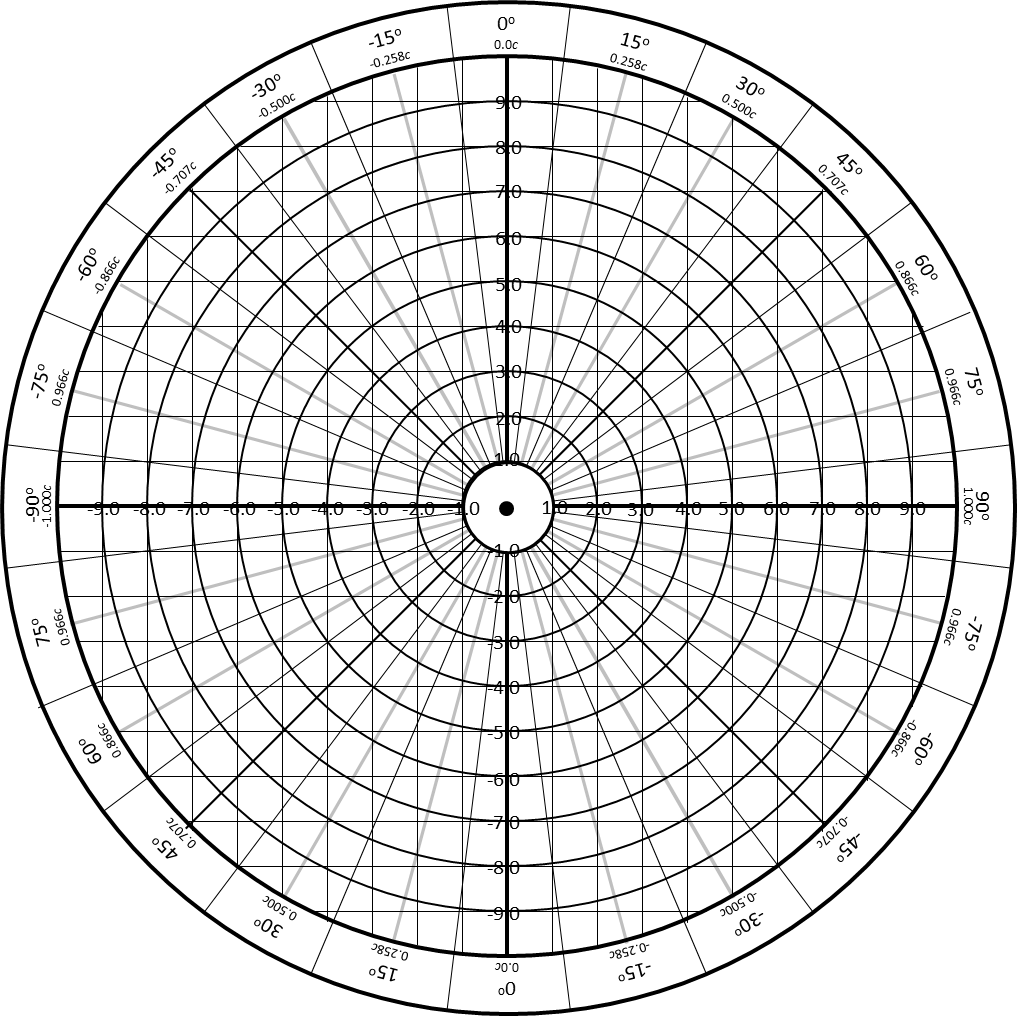 VELOCITY TRIANGLE 
It is Observable
Reflects Underlying Physical Reality of Relativity
15
[Speaker Notes: So, in conclusion, the velocity triangle is not just a useful construct and a mathematical abstraction, it is observable, and therefore reflects the underlying mechanism of the Lorentz Transform and the Special Theory. If you enjoyed this, please pick up your copy of the polar plot used for solving these problems, and also take a look at my new book, which discusses this and all other aspects of the Special Theory using the velocity triangle.]